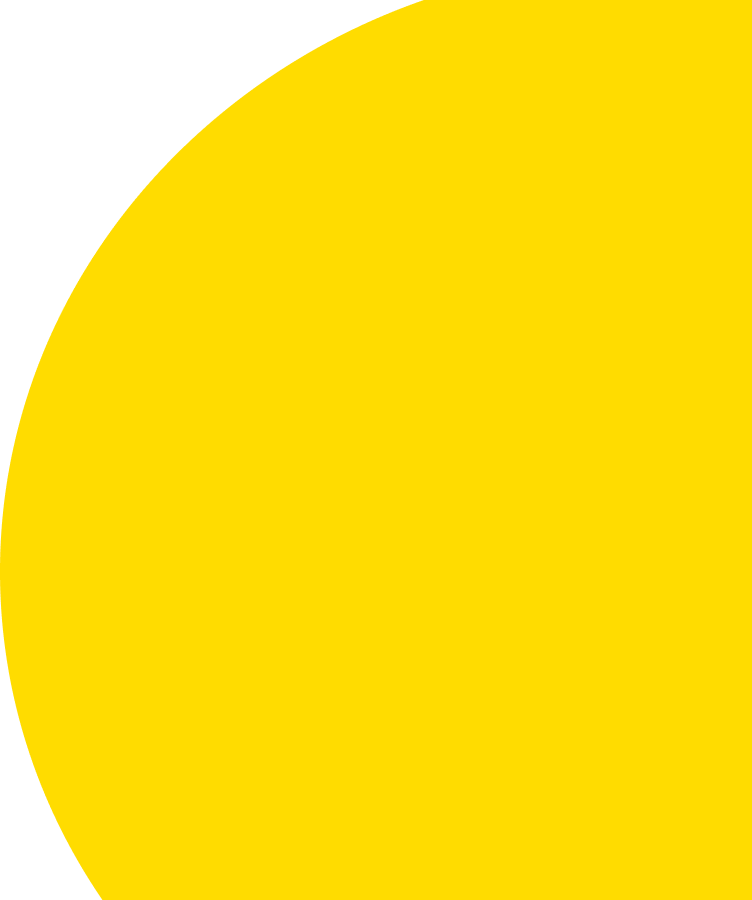 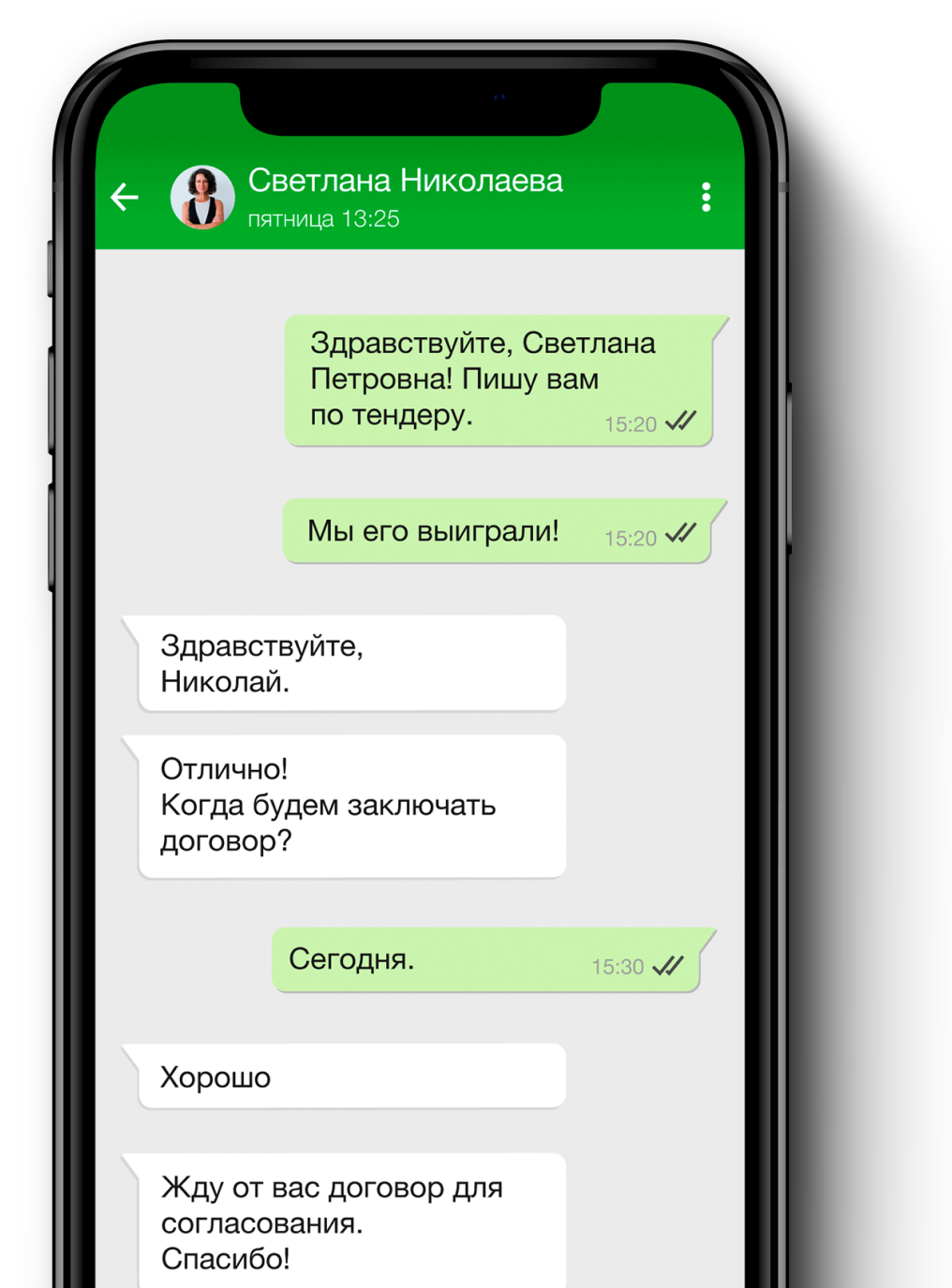 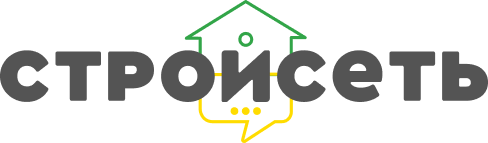 Маркетплейс строительных услуг
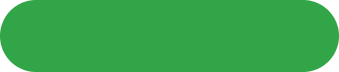 STROYSET.PRO
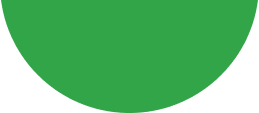 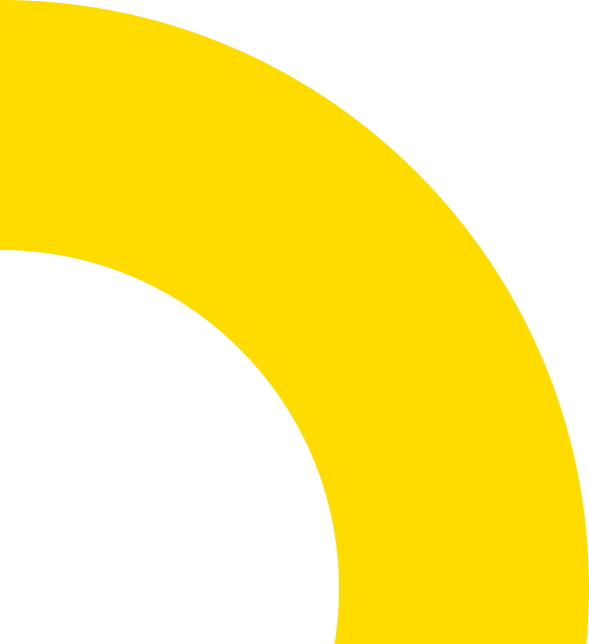 МАРКЕТПЛЕЙССТРОИТЕЛЬНЫХУСЛУГ
Напрямую соединяет генподрядчиков и подрядчиков,
частных заказчиков и исполнителей. Тендерная площадка c безопасной сделкой обеспечивает максимально эффективное и безопасное взаимодействие
между участниками. Идея сервиса появилась как решение проблем, 
с которыми постоянно сталкиваются сами основатели,
работая в строительной сфере.
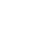 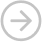 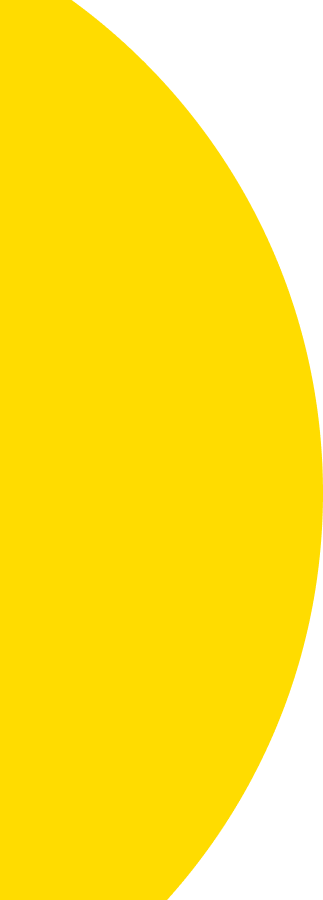 ПРОБЛЕМАТИКА
Микро, малый и средний бизнес:Сложности при взаимодействии заказчиков с исполнителями.
После получения одного гос. заказа следует множество неструктурированных, несистемных коммерческих тендеров, что вызывает сложный и затратный
(в среднем 160 т.р. в год) процесс поиска и получения заказов. Физ. лица:Сложно найти ответственного подрядчика, готового обеспечить качественный результат 
и при этом не растратить бюджет авансовыми платежами. Кроме того, на рынке множество компаний и бригад «однодневок»,
не исполняющих обязательства, после принятия заказа и получения аванса.
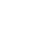 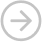 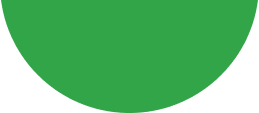 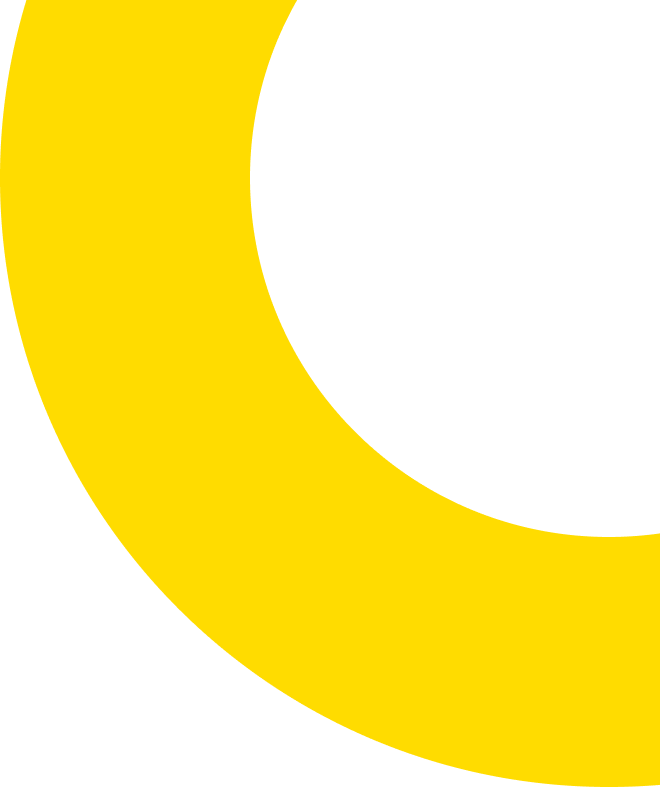 РЕШЕНИЕ ПРОБЛЕМЫ
Замена посредников (в получении заказов по тендерам)цифровой экосистемой.
Цифровизация процесса взаимодействия участников строительного рынка и приемки работ.
Прозрачность взаимодействия и достоверность отзывов. 
Функции «безопасных сделок» и финансовых гарантий при проведении тендеров и работ по ним. 
Оплата только по факту выигранного тендера и оказания услуг.
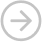 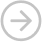 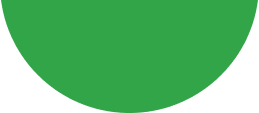 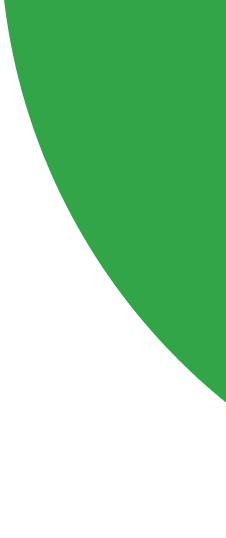 БИЗНЕС МОДЕЛЬ ПРОЕКТА
Финансовые показатели при среднем сценарии
Основные способы монетизации:

- Комиссия площадки (основной вид заработка) – 0,1%   или 1000 руб. обеспечительного взноса при выигрыше тендера

- Комиссия безопасной сделки – 0,5% заказа или 1000 руб.
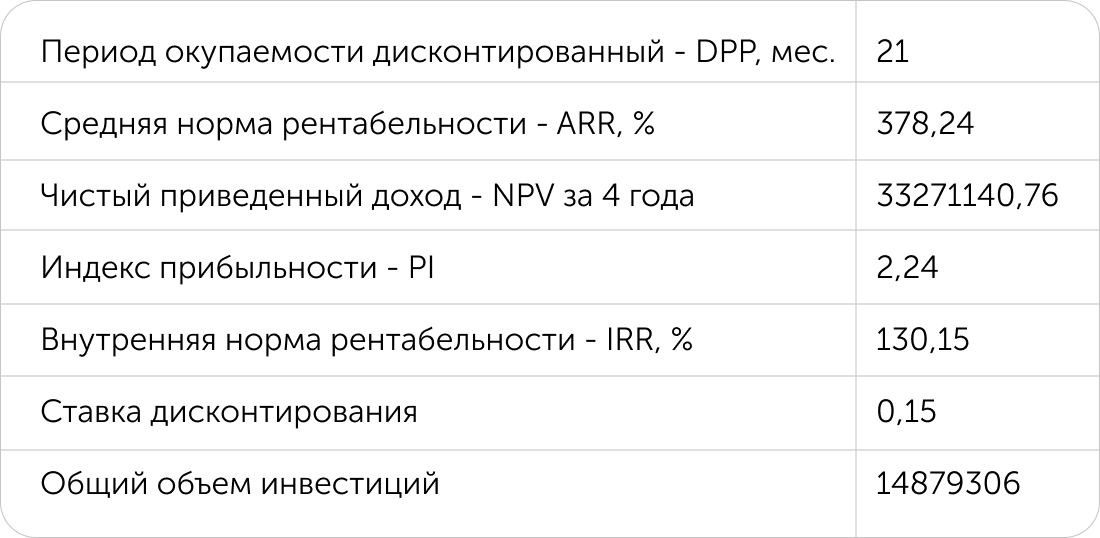 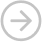 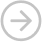 Основные расчетные показатели юнит-экономики
- Средний доход на одного покупателя (ARPPU) — 2000 руб.- Цена за лид (CPL) — 4,2 руб.- Стоимость привлечения клиента (CAC ) — 418,35 руб.- Прибыль от одного покупателя ( = ARPPU - CAC - COGS) — 1449,2 руб.
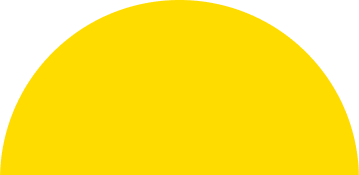 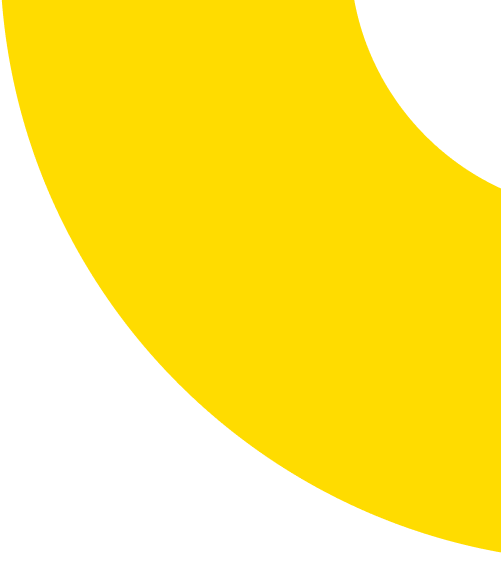 ТЕКУЩЕЕ СОСТОЯНИЕ ПРОЕКТА
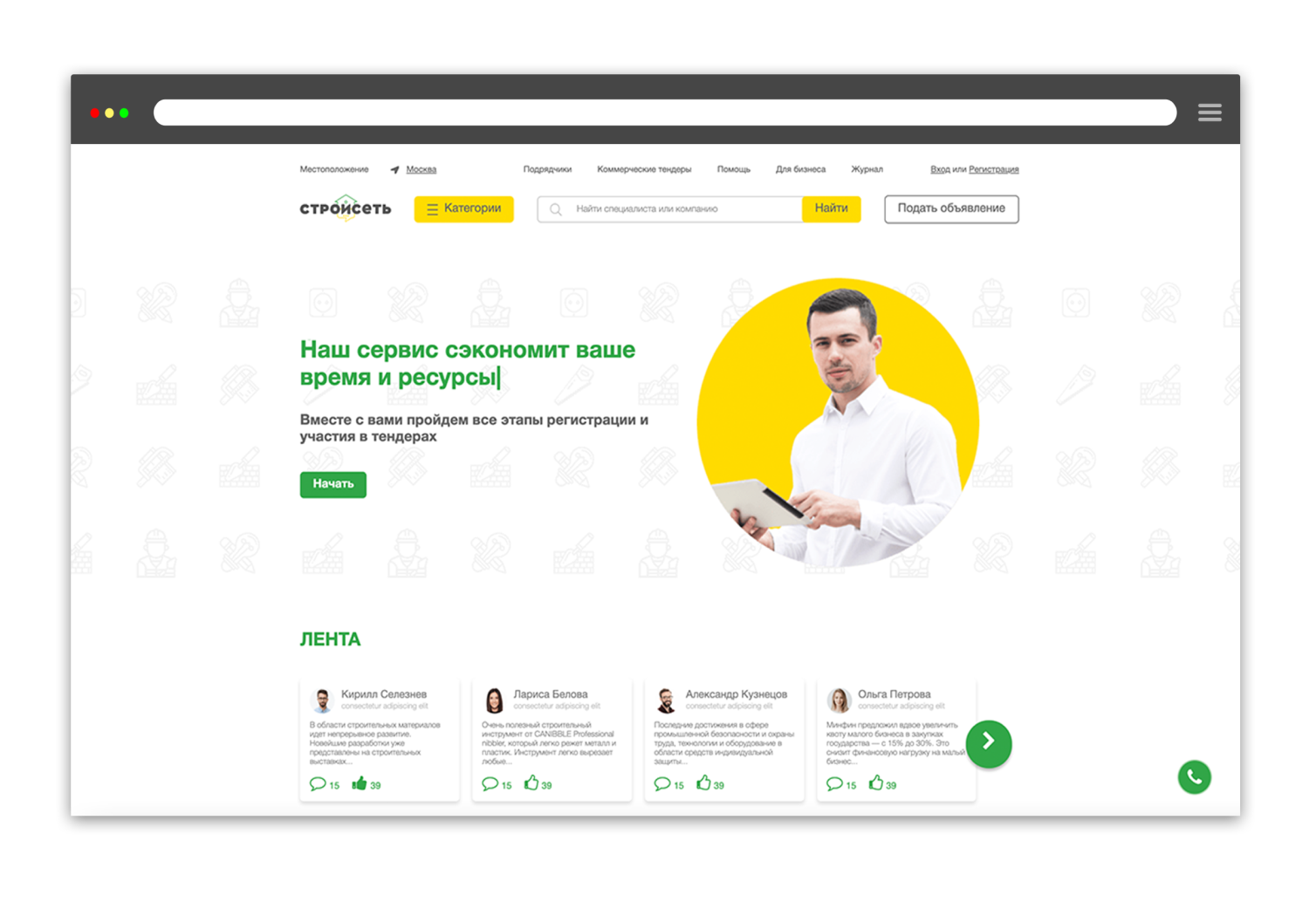 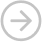 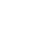 Проект находится в стадии бета-тестирования
и активного привлечения пользователей.Более подробно с самим проектомможно познакомиться здесь: stroyset.proЖивая ZOOM-презентация по запросу
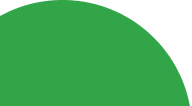 КОНКУРЕНТНЫЕ ПРЕИМУЩЕСТВА
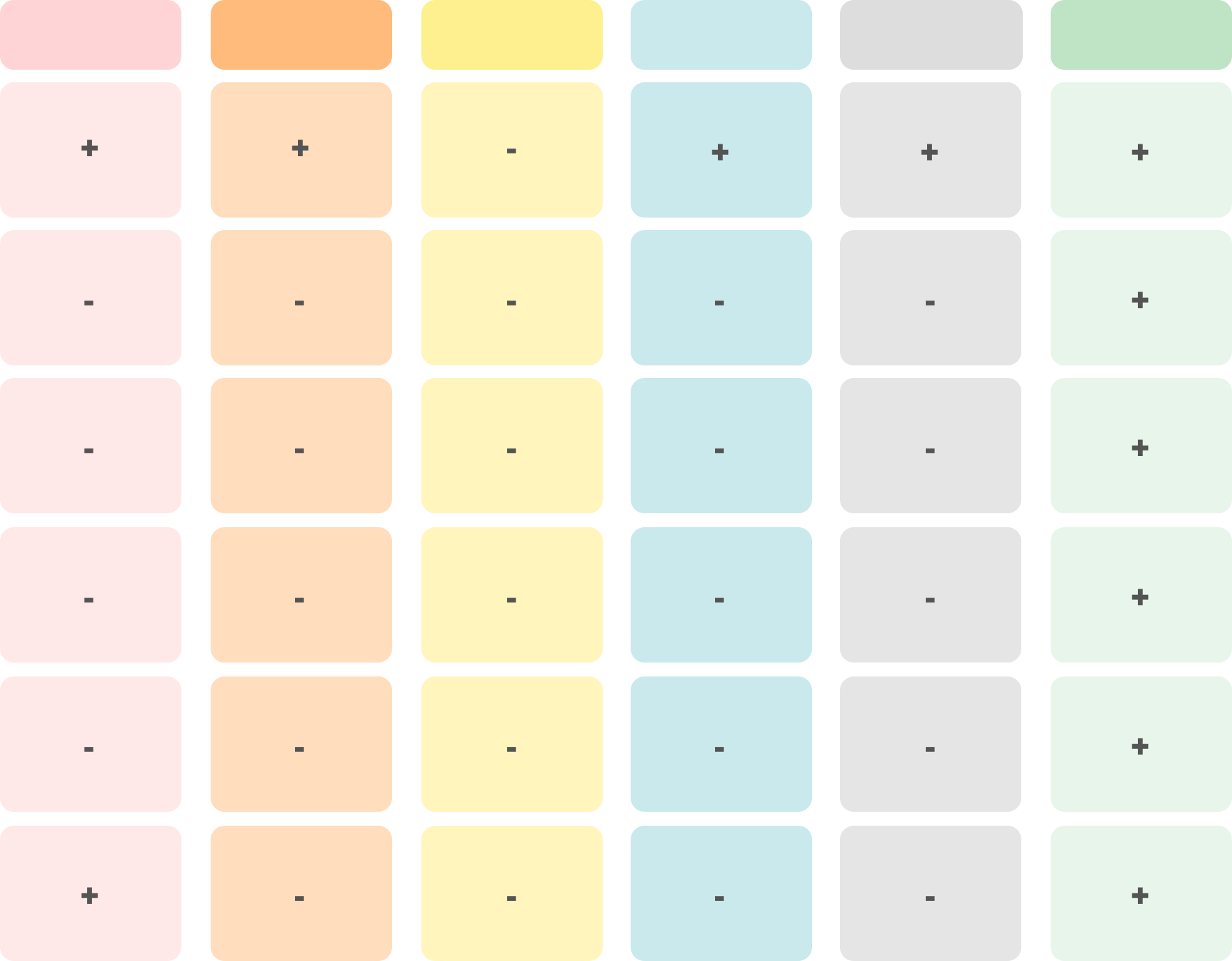 СРАВНЕНИЕ ОСНОВНЫХ ПОКАЗАТЕЛЕЙ
stroyportal.ru
vsem-podryad.ru
stroyset.pro
findtenders.ru
stroitelnii-portal.ru
stroitelirf.ru
Удобство пользования ресурсом,UX/UI продуманные интерфейсы,интуитивно понятная структура
Возможность пользоваться сервисомв пробном или бесплатном режимедо полугода
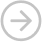 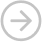 Оплачиваете только выигранныйтендер
Размещение всех тендеровбесплатно
Расширенная оценка работы подрядчика по различным критериям
Бесплатный доступ к различной строительной документациив одном месте
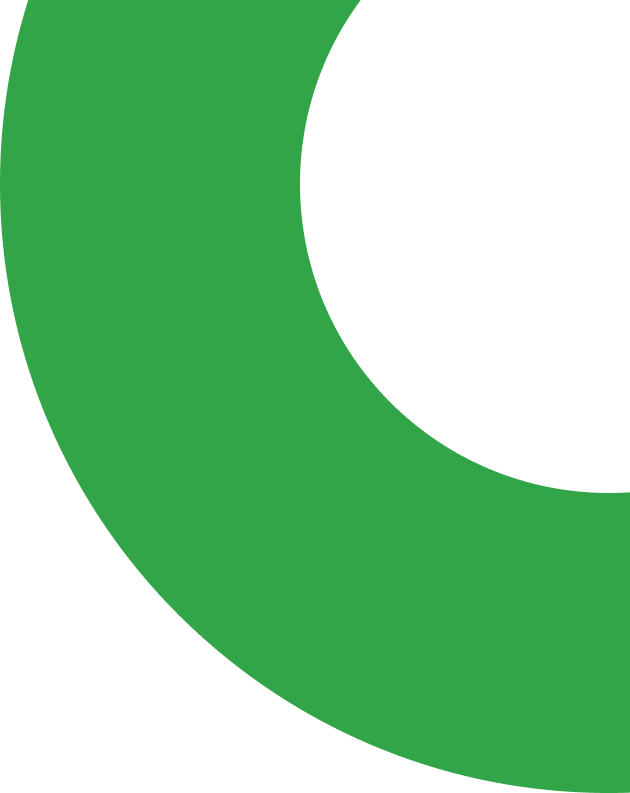 ТЕНДЕНЦИИ СТРОИТЕЛЬНОГО РЫНКА
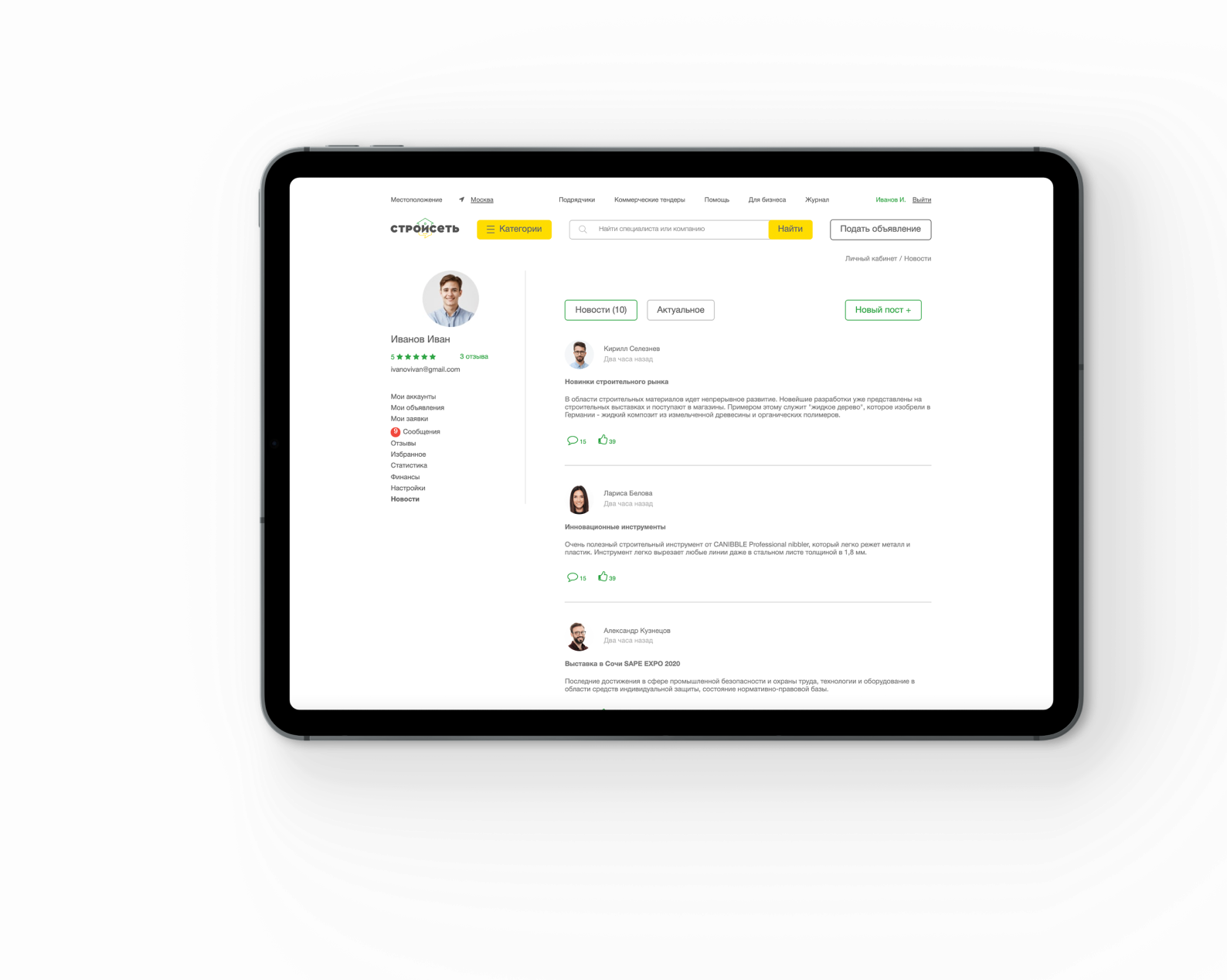 Рынок строительных работ в РФ растёт – 10,8 трлн рублей потрачено в 2021 году, а за 9 мес. 2022 года уже 9,3 трлн рублей.* От 1 до 3% рынка – это трансакционные издержки или услуги комиссии посредников, платформ и площадок, 
т.е. от 107,92 до 323,76 млрд рублей.Сервис нацелен занять часть рынка тендерных услуг 
в строительстве за счет замены посреднических компаний и лиц. Предположительный объем рынка, который можно охватить за первые 2 года после тестирования, составит от 2 до 6 млрд рублей 
(при охвате 2% рынка РФ)*Источник
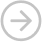 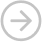 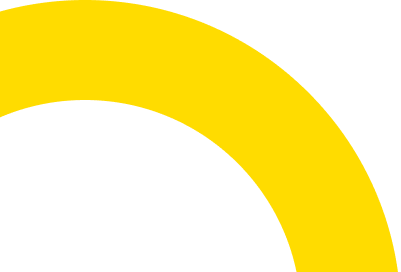 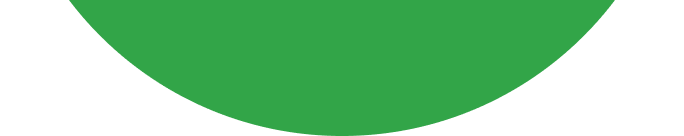 ПОТРЕБНОСТИ
В ИНВЕСТИЦИЯХ
Проинвестировано собственных средств – около 9 млн. руб. 
Потребность в инвестициях 1 раунд в течение 12 месяцев – 20 млн. руб. за 15% доли в проекте
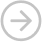 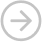 На что:- ФОТ – 60%- Маркетинг – 25%- Административные затраты – 10%- Юридические затраты – 5%
Что будет сделано на данном этапе:
- Внедрение коммерческих тендеров, тестирование рекламных каналов;
- Внедрение платной подписки и наращивание пользовательской базы;
- Внедрение первичной CRM в чате заказа (соблюдение сроков сдачи и приемки работ, обмен документами и т.д.);
- Тестирование работы платформы и платежей с зарубежными пользователями (страны Таможенного Союза).
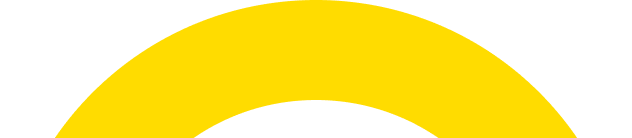 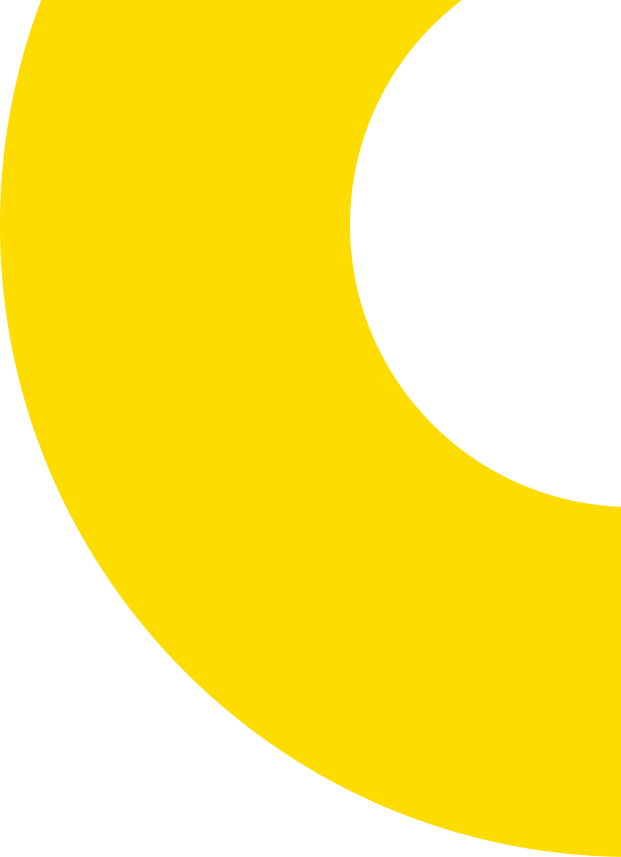 ЧТО ПОЛУЧИТ ИНВЕСТОР
Долю в понятной, прозрачной и масштабируемой бизнес-модели;
Растущий рынок с возможностью выхода на международный уровень      (страны ЕАЭС и ШОС);
Рынок постоянного и стабильного спроса;
Прогнозируемый рост стоимости доли – x6 в течение 12 месяцев после полного инвестирования.
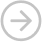 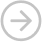 Проект ориентирован на рынок строительных услуг и товаров стран ближнего зарубежья и соответствует сложившейся в 2022 году тенденции «Поворот на Восток».
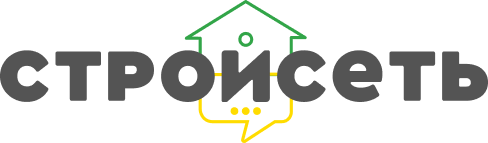 Анар Омаров
Павел Кондратьев
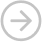 +7 983 626-02-92
+7 961 006-58-41
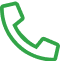 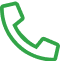 p@stroyset.pro
a@stroyset.pro
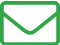 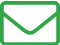 Благодарим за внимание!